Сизокрылые и не только…
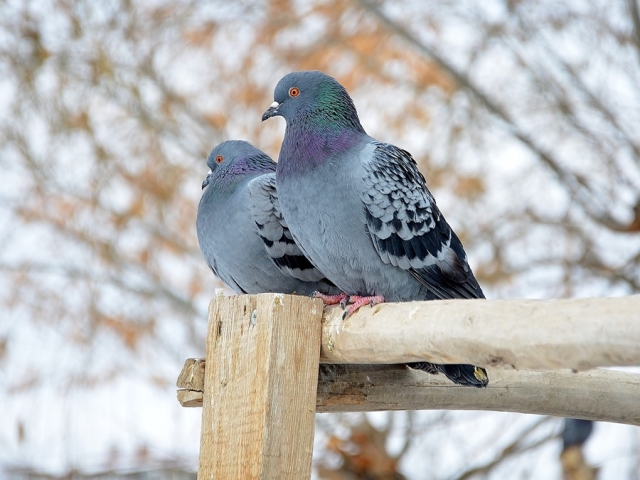 Познавательная лекция для учащихся 5-9 классов
Автор:
Ольга Михайловна Степанова
учитель английского языка 
МБОУ «Цивильская СОШ №1 
имени Героя Советского Союза М.В. Силантьева»
города Цивильск Чувашской Республики
2018
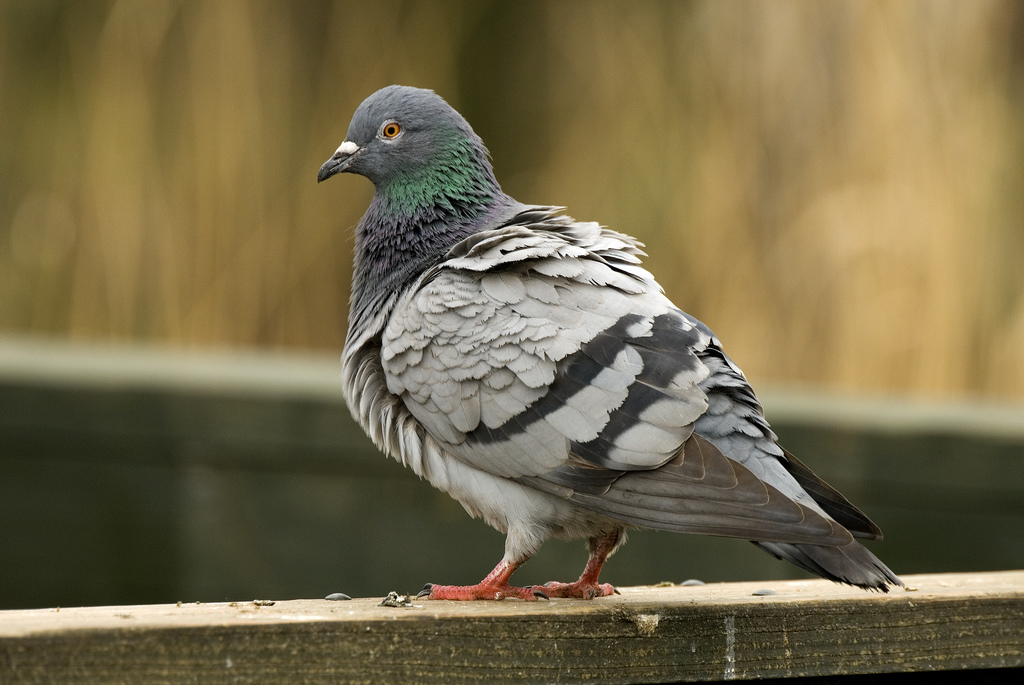 Голубь сизый
Сизые голуби – украшение знаменитых европейских площадей и извечные                         жители                 больших и маленьких городов.
Сизые голуби были приручены людьми еще в глубокой  ревности,                           и с тех пор                              успели прочно                          войти в историю человечества.                  Считается, что                             именно от них                произошли все                            виды современных домашних голубей.                         Они всегда символизировали                          добро и мир, их использовали для                передачи посланий и для поиска пропавших людей.
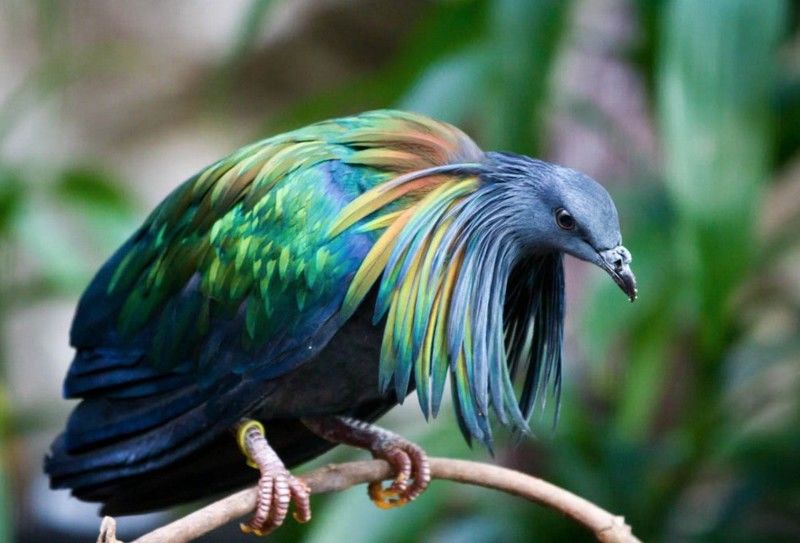 Это - птица живёт  в джунглях, чаще всего на необитаемых Никобарских и Андаманских островах, а также на небольших островах Индонезии, Филиппин, Малайзии и Таиланда. Предпочитают селиться, вдали от населённых пунктов и хищников.
Питается семенами,                                                     плодами 
и мелкими                              
беспозвоночными.                                       
 Ведут 
наземный образ                                                    жизни.                                  Летает довольно плохо. Этот вид включён в список  «под угрозой исчезновения».
Гривистый 
голубь
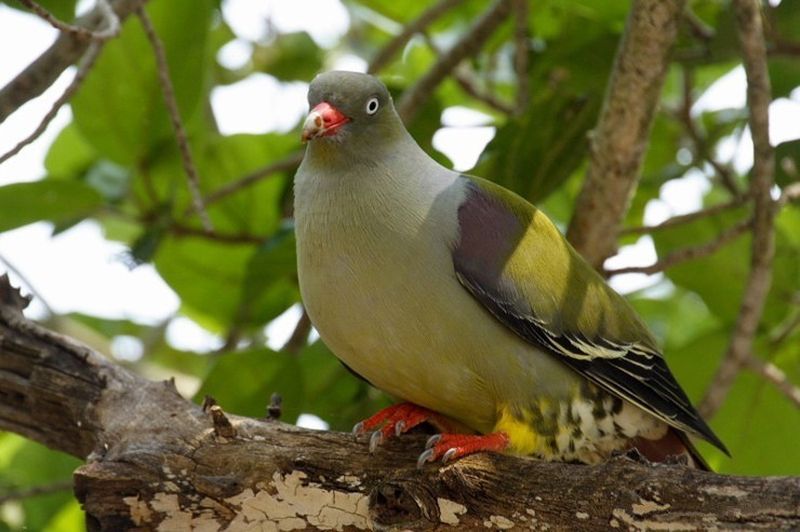 Зелёный голубь
Окраска оперения варьирует от насыщенной темно-зеленой у голубей, обитающих                                           в лесных                             районах,                                      до более                              бледной                          желтовато-                          зеленой                                        у птиц,                       населяющих                           более                      засушливые территории.
Зелёный голубь обитает в Южной Азии и Африке.                  Этот голубь с акробатической ловкостью лазает среди ветвей в древесных                 кронах, в поисках разнообразных плодов и семян. Чтобы дотянуться до лакомства, птица способна даже повиснуть вниз головой.
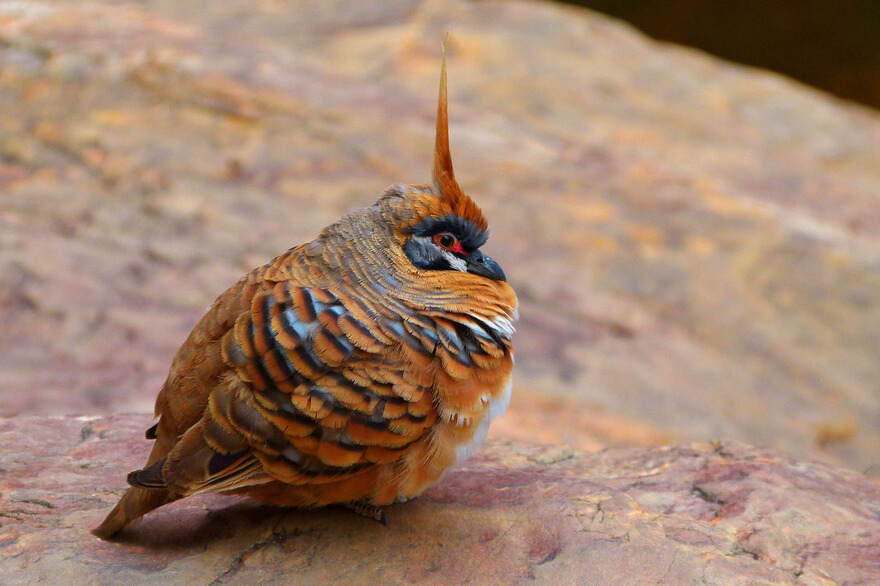 Острохохлый 
каменный голубь
Острохохлый каменный               голубь обитает в самых жарких и засушливых районах Австралии.
Размер взрослой особи составляет не более 23 см. Эти птицы настолько выносливы, что выходят на поиски семян в самые жаркие часы, когда их конкуренты и хищники спасаются от палящих лучей солнца.
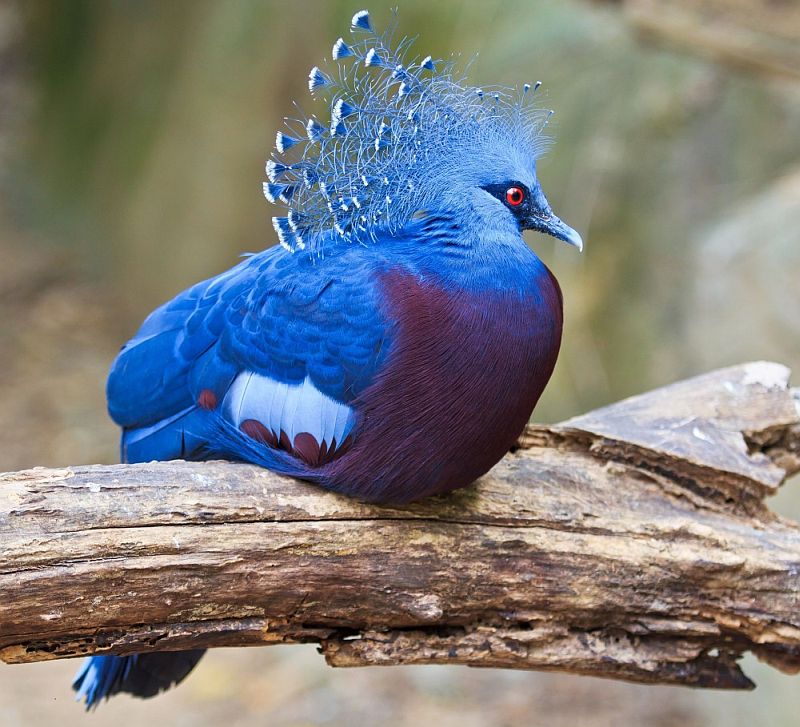 Венценосный
голубь
Это ярко-голубая                                 птица - одна                                  из самых                                   известных птиц                                Новой Гвинеи.                                       На её голове                             красуется                                             корона из перьев,                                    которые                                                                 в прежние века                               широко использовались людьми в качестве украшения.
Венценосный голубь — самый крупный голубь, достигающий размеров                       мелкой                   индейки.        Наиболее                           характерная                                      черта этого                                        рода —                      
пышный                           хохолок                                             из ажурных                       перьев.
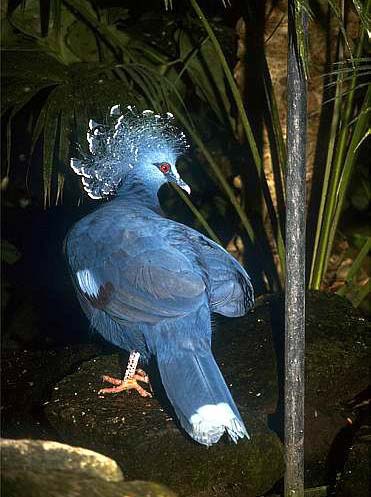 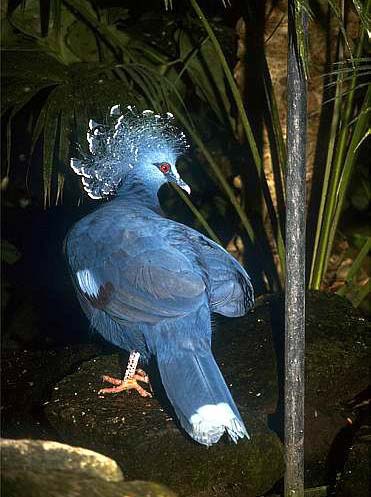 веероносный
голубь
Отличается от венценосного голубя черно-белыми вершинами перьев хохолка и деталями окраски. Обитает в северной части Новой Гвинеи и на соседних островах.
Большую часть жизни проводит на земле в заболоченных зарослях и в сухих лесах, где собирает опавшие плоды, семена и ягоды
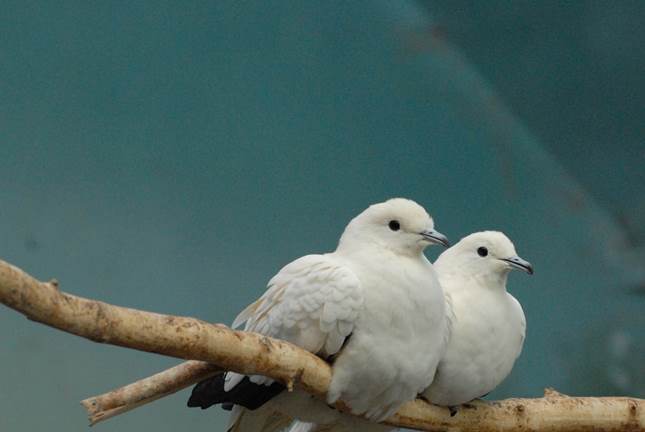 Двуцветный фруктовый голубь
Длина их тела достигает 38–42 см, размах крыльев 45 сантиметров, вес от                            365 до 510 г. В природе                питается                      фруктами                                 
и 
                                 орехами.
Это - относительно крупный вид голубя, обитающий в лесах, манграх  и кустарниках в Юго-Восточной Азии преимущественно на небольших островах   и в прибрежных районах.
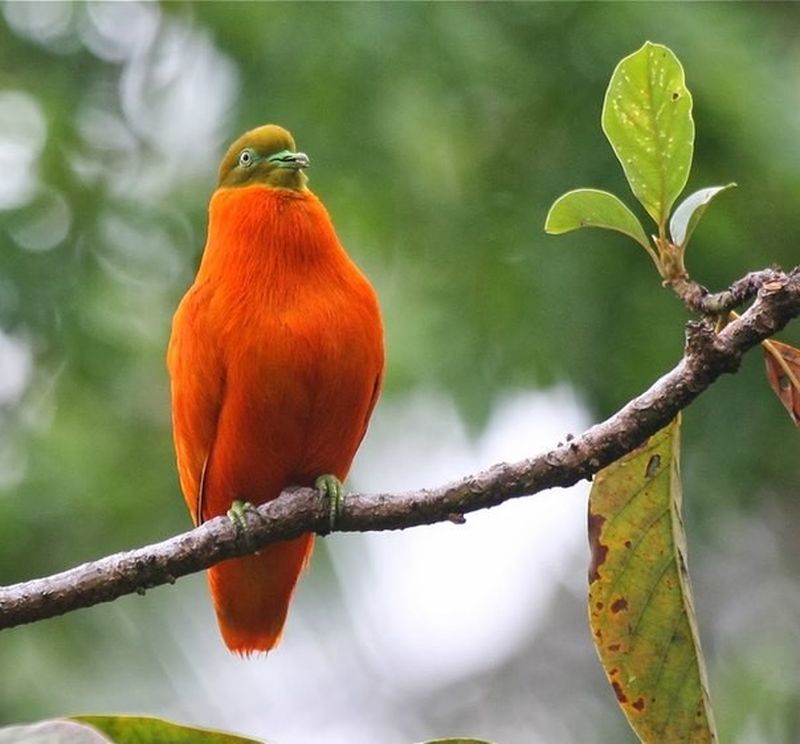 Оранжевый пестрый голубь
Оранжевый пестрый голубь обитает на островах Тихого  океана, является эндемиком острова  Фижди.                                            Эти небольшие птицы                     с длиной тела около                      20 см обитают                                  в горных и равнинных тропических лесах.
Питаются фруктами, ягодами, насекомыми.
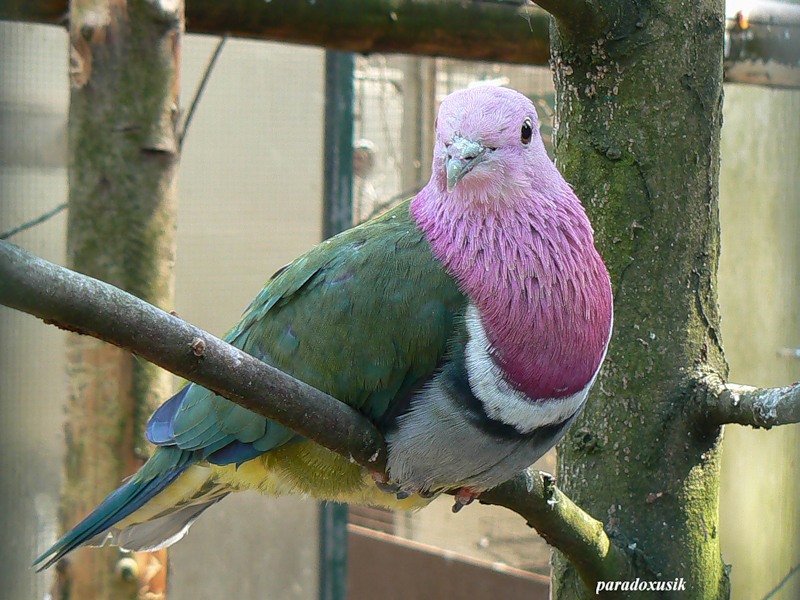 Красношейный  пестрый голубь
Очень тихий голубь, его мягкий призыв «хо»      можно услышать лишь изредка. Достигает длины                    28 см.
Этот голубь обитает в первичных горных лесах на высоте от                1 400 до 2 200метров над уровнем моря.                Это эндемичный                    вид островов                  Суматра,                            Бали и                                 Ява.
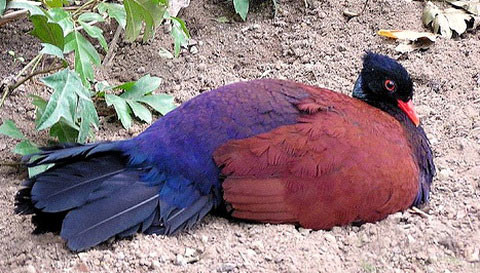 Фазановый голубь
Ходит он высоко                       подняв голову                       и ритмично покачивая хвостом,                                       словно                                     маленький                                   фазан.                                            Чаще всего                           фазановые                                голуби                                  встречаются                                парами,                                                 либо                                   поодиночке.
Фазановый голубь обитает в лесах Новой Гвинеи и близлежащих островов.    Размер взрослой  особи до 46см. Этот голубь внешне и поведением напоминает фазана.
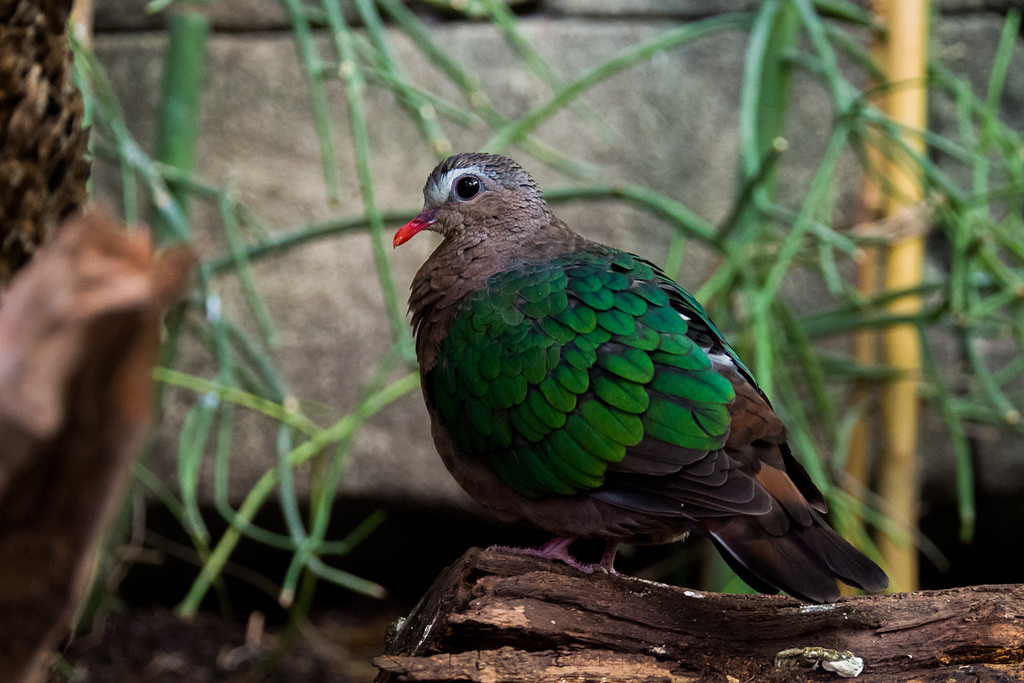 изумрудный голубь
Они часто летают к соленым озерам, где потребляют необходимые                       им                 неорганические вещества.                          Окраска                                    в основном коричневая,                 крылья                   изумрудные с белыми пятнами                     на сгибах, клюв красный.
Изумрудный голубь распространен от полуострова             Индостан к                            востоку до Филиппин,                 в Северной и Восточной Австралии. Населяет все типы лесов: от дождевых и мангровых до сухих эвкалиптовых, от равнинных до высокогорных, плантации и сады.
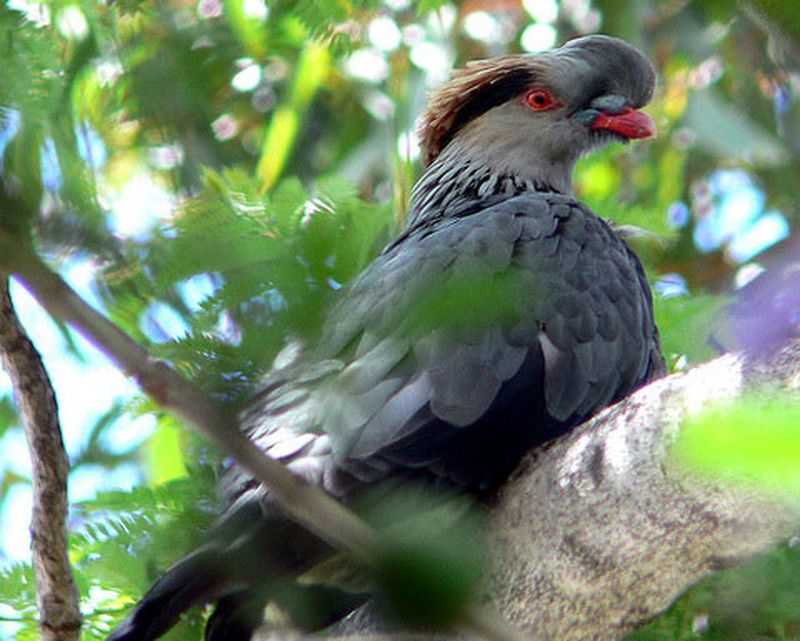 Чубатый                                                        
плодоядный голубь
Питаются семенами                       и                    фруктами. Часто срывают фрукты, опираясь на ветки, находящиеся выше, вниз головой.
Этот голубь обитает в Австралии, включая Тасманию. Населяет тропические лесистые местности с эвкалиптовыми, пальмовыми и фиговыми насаждениями.                       Размер взрослой    особи 40-46 см.
…Когда идёшь ты на прогулку,
Возьми с собой                      кусочек булки.
Будь добрым - корма                           не жалей.
Любите, дети, голубей!
Львовский М

Продолжение следует…
Источник: 
Голубеобразные https://florofauna.ru/birds/golubi.php
Необычные виды голубей https://www.myplanet-ua.com/neobychnye-vidy-golubej/ 

Изображения взяты на сайте    http://yandex.ru 	
Условия использования сайта https://yandex.ru/legal/fotki_termsofuse/